Microrganismos eucariotos
Princípios de Microbiologia (LFN0325)
Docente: José Belasque
Departamento de Fitopatologia e Nematologia (ESALQ/USP)
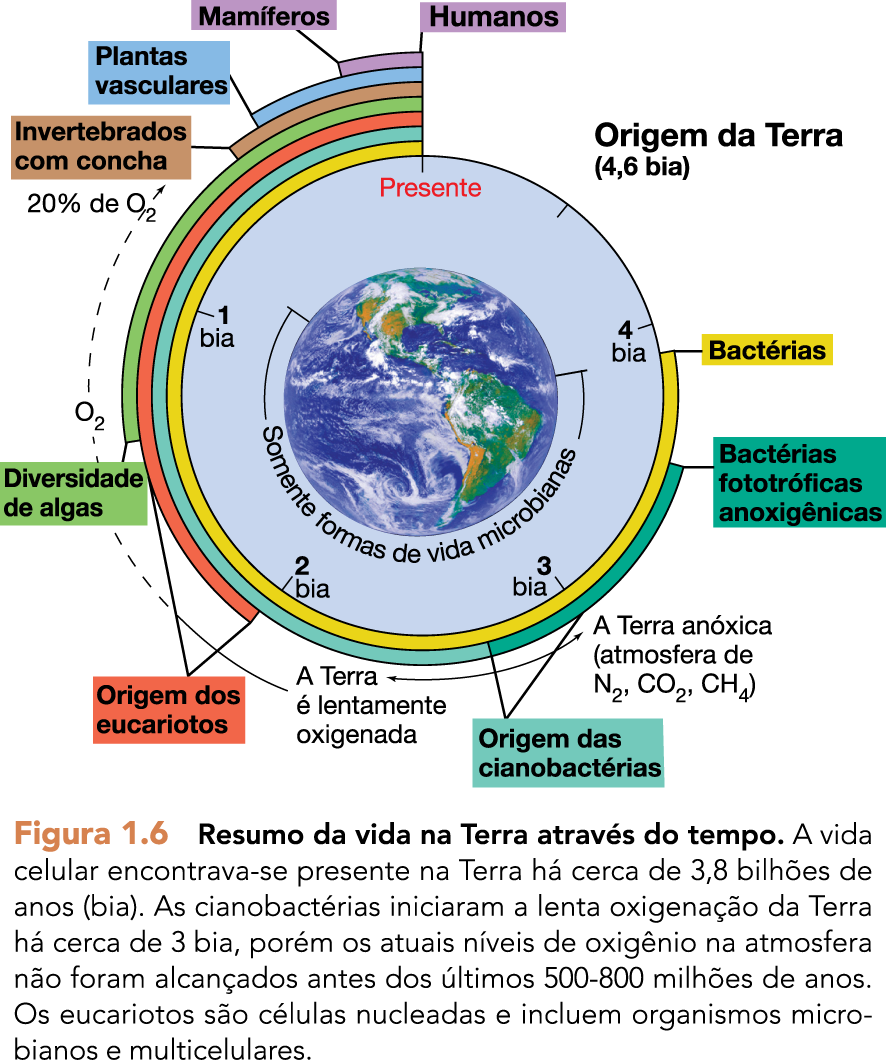 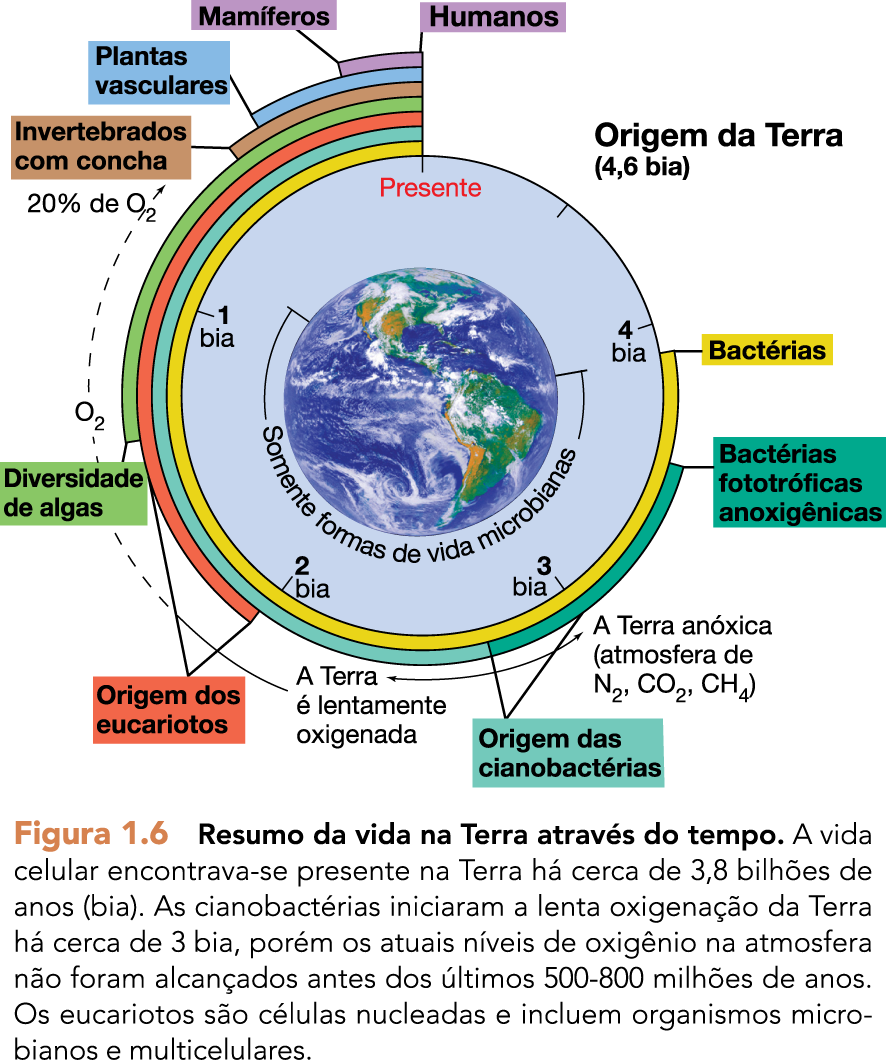 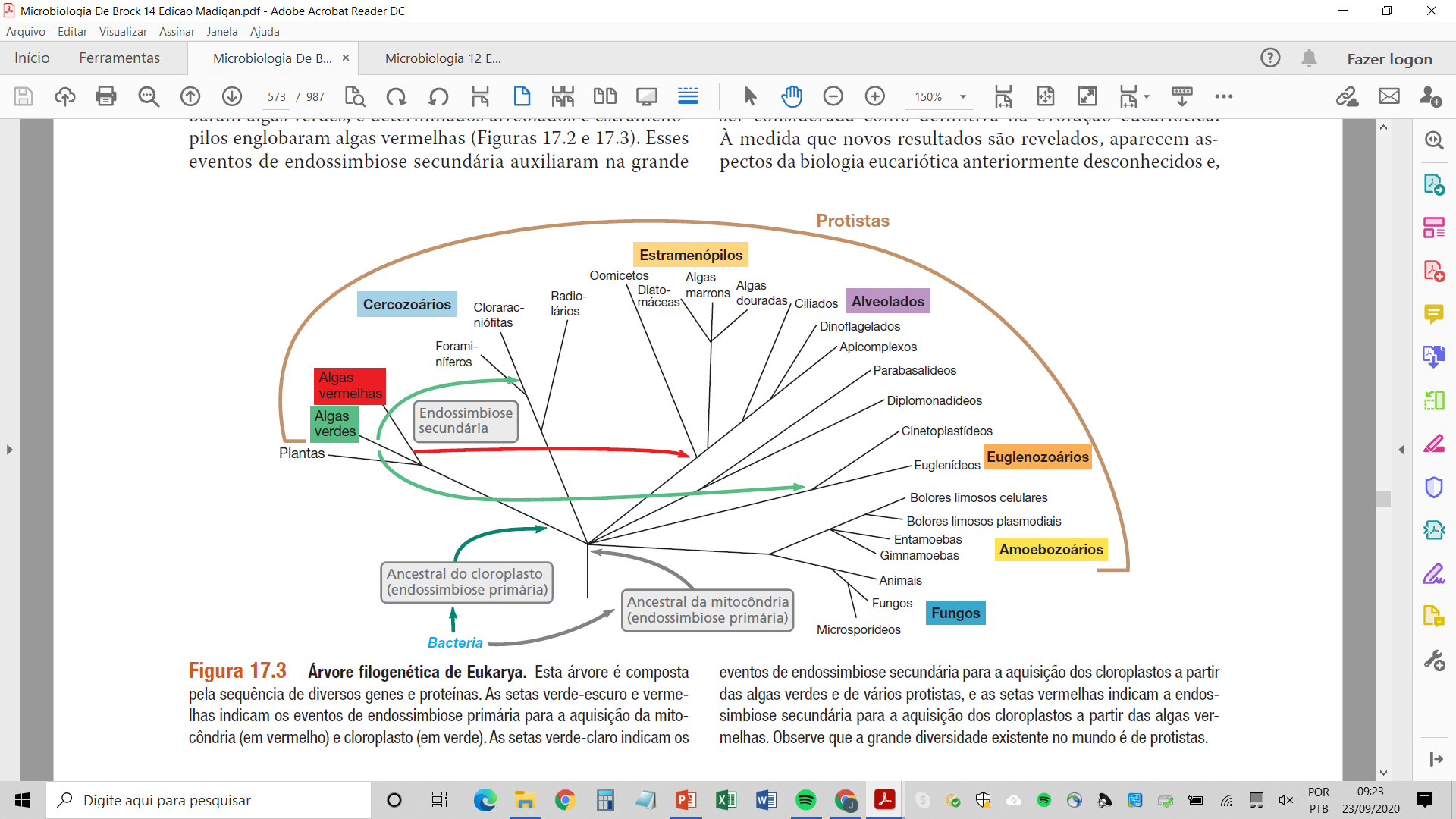 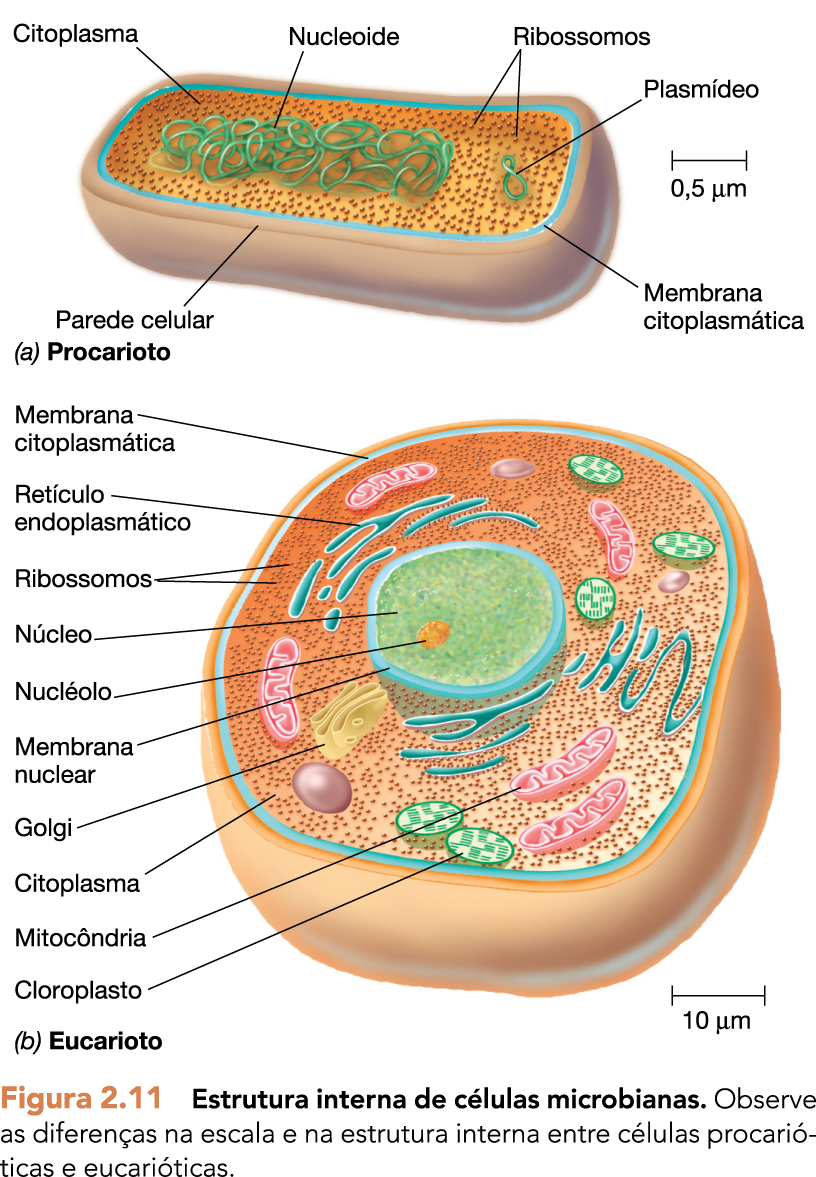 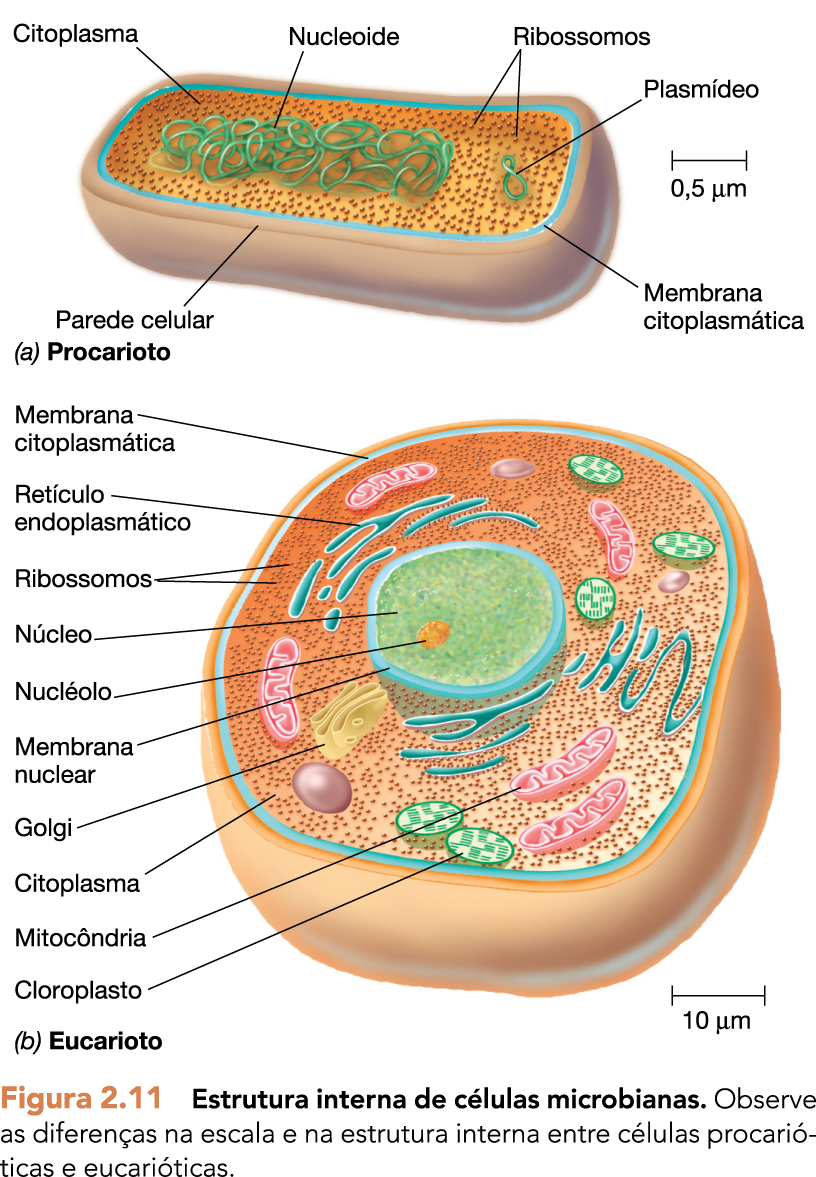 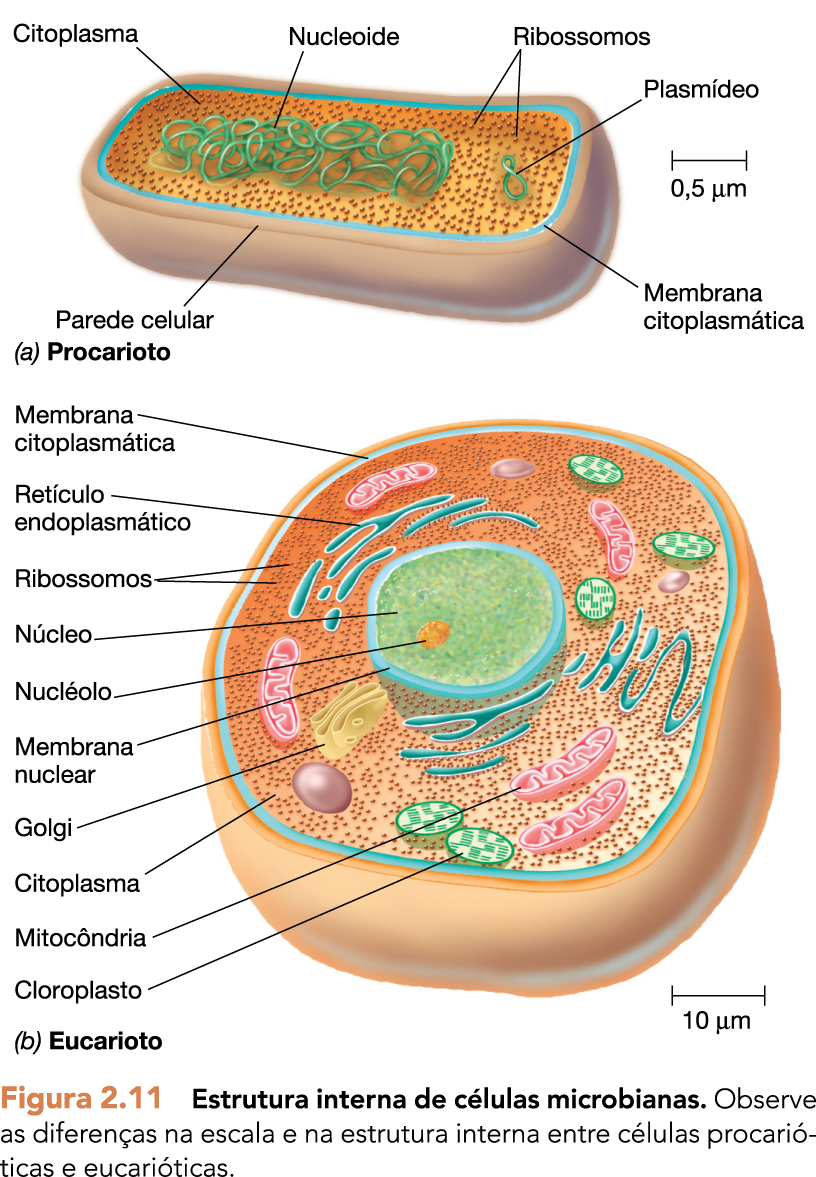 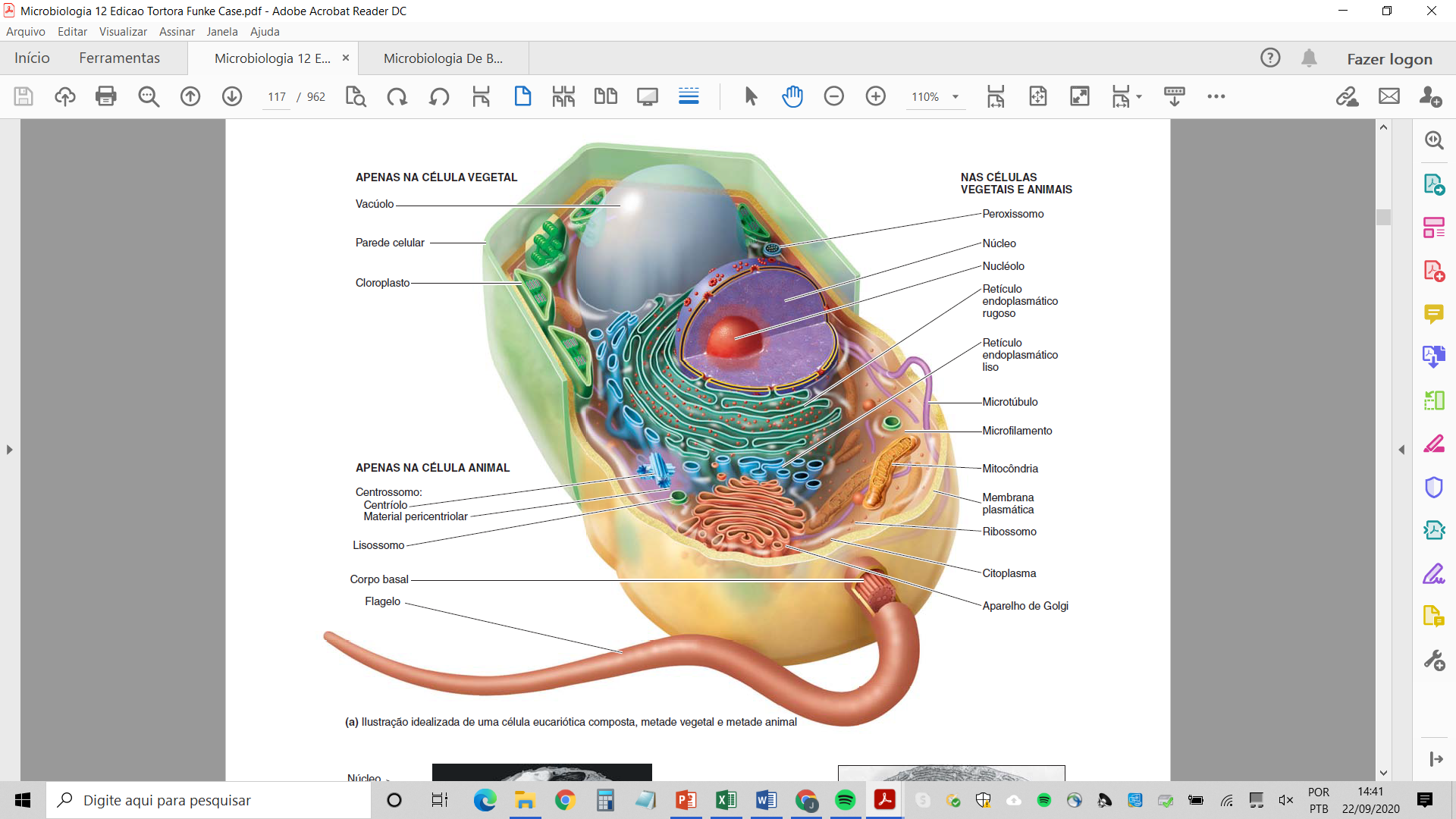 sobre as estruturas e organelas celulares de eucariotos ler: 

Tortora 12ª edição 
páginas 94 a 102

Brock 14a. edição 
páginas 64 a 70
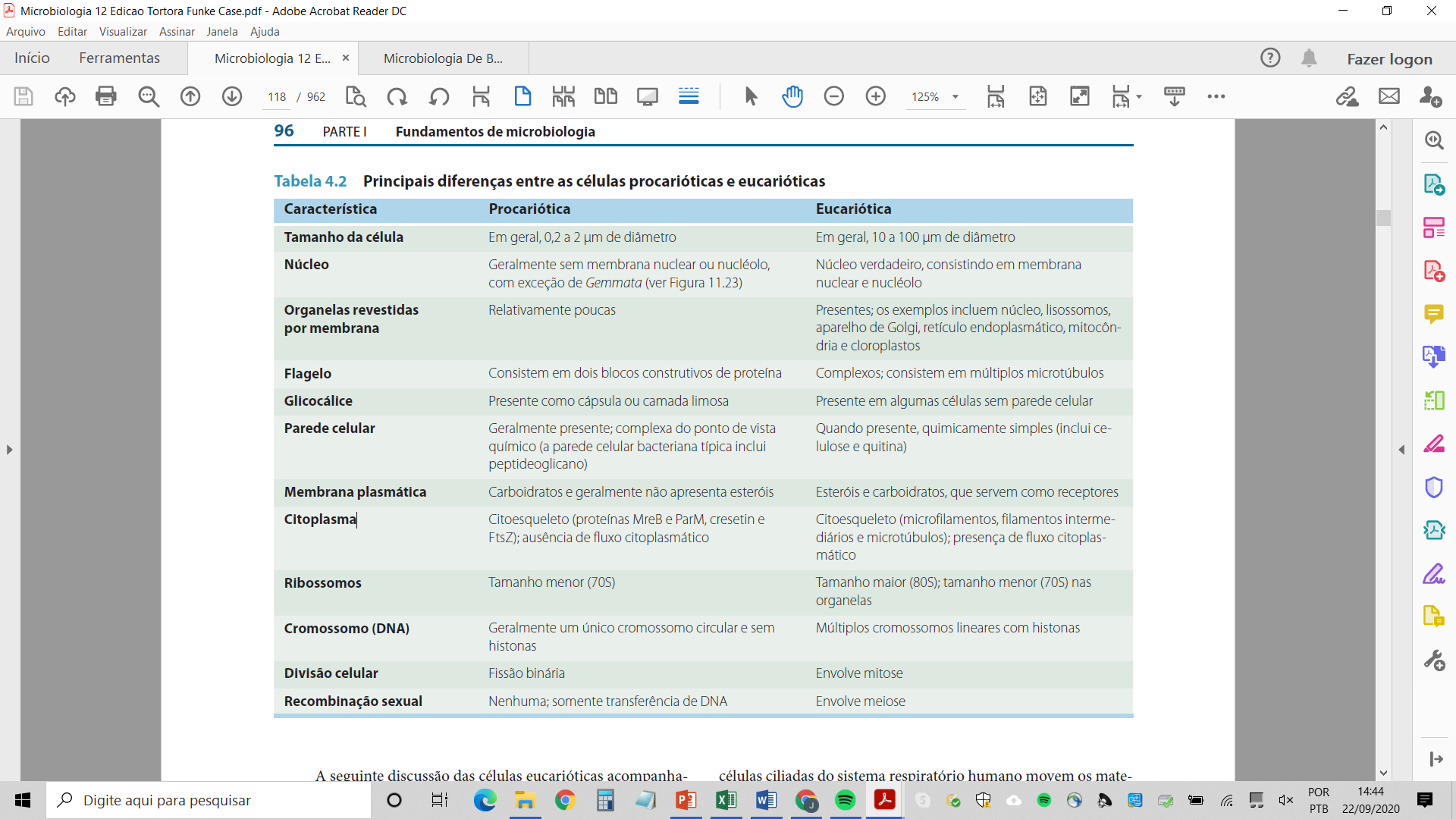 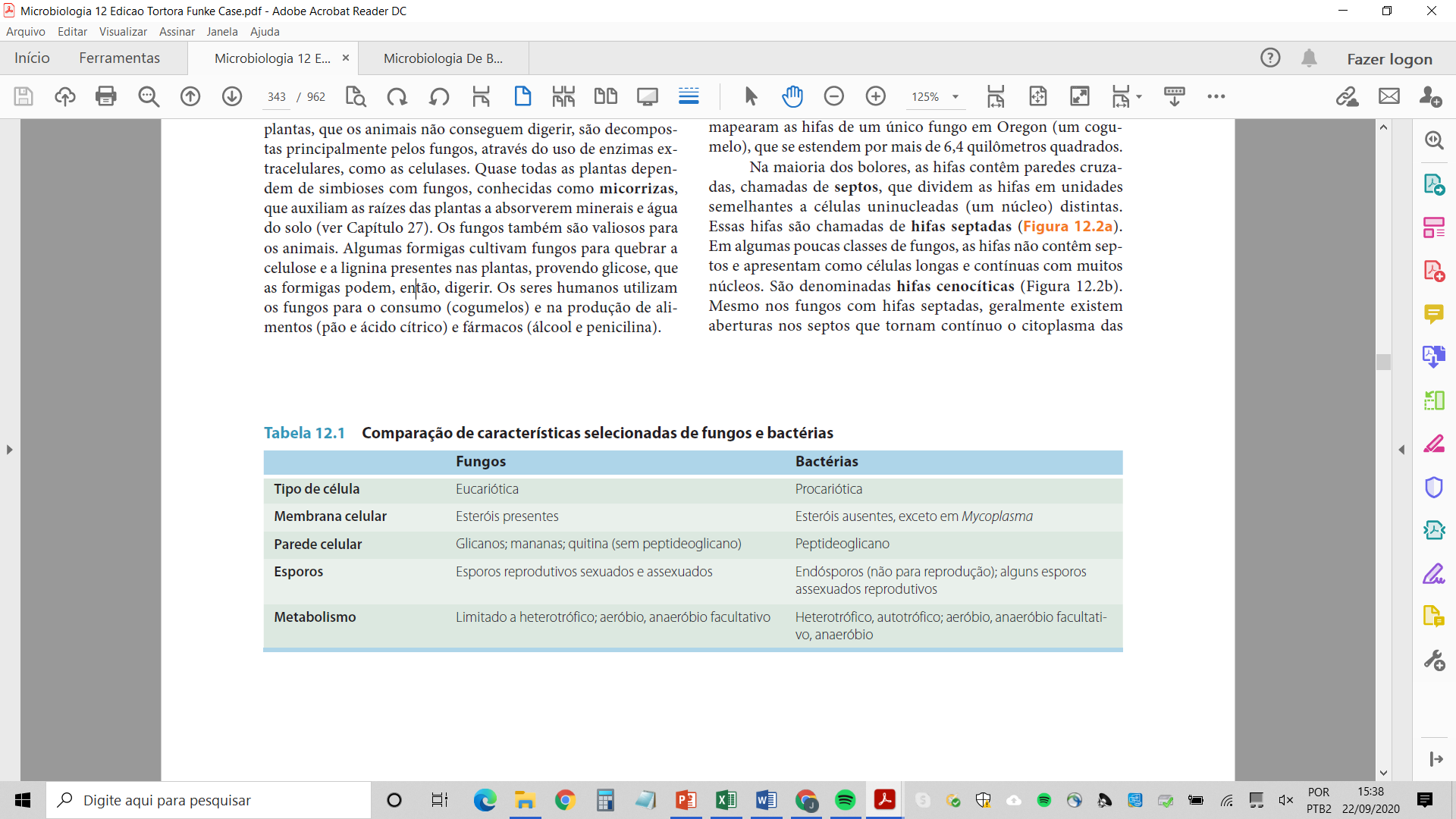 Estrutura celular e classificação
procariotos e eucariotos
 Procariotos: Bactérias
 Microrganismos eucariotos: Fungos, oomicetos, algas, protozoários, helmintos e nematóides
Estruturas celulares externas
Flagelos e cílios
 locomoção ou movimentação de partículas
 contém citoplasma e membrana
 movimento ondulatório
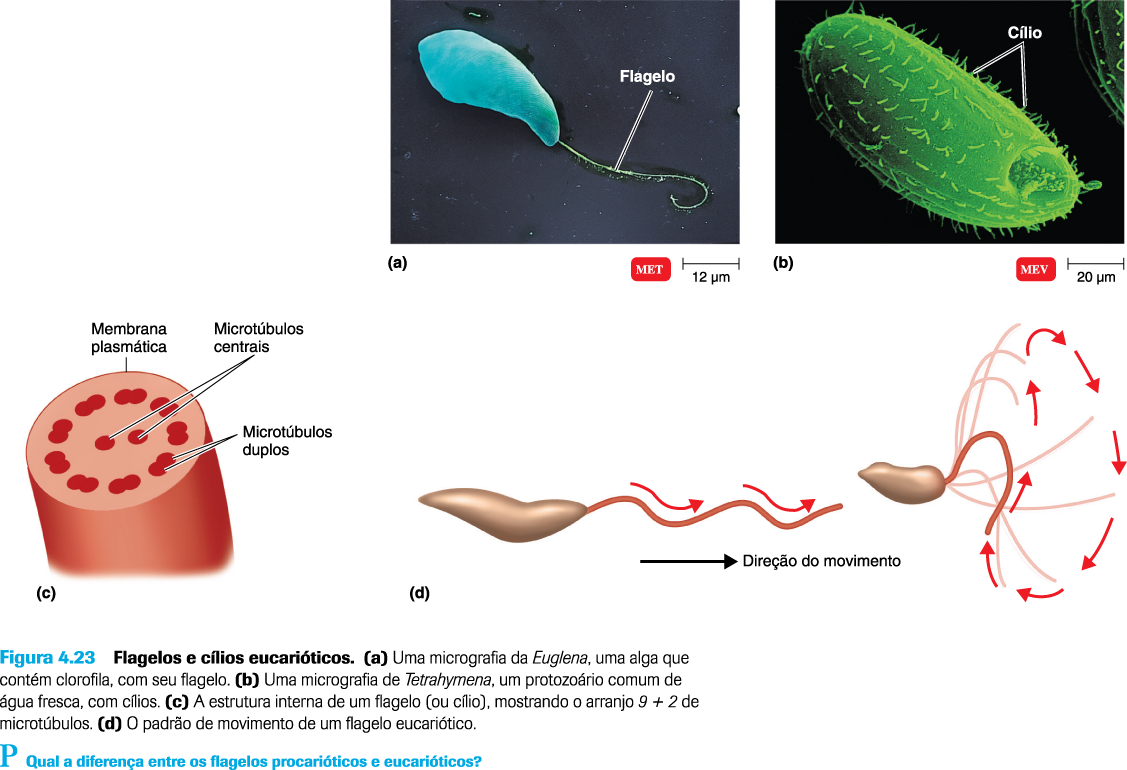 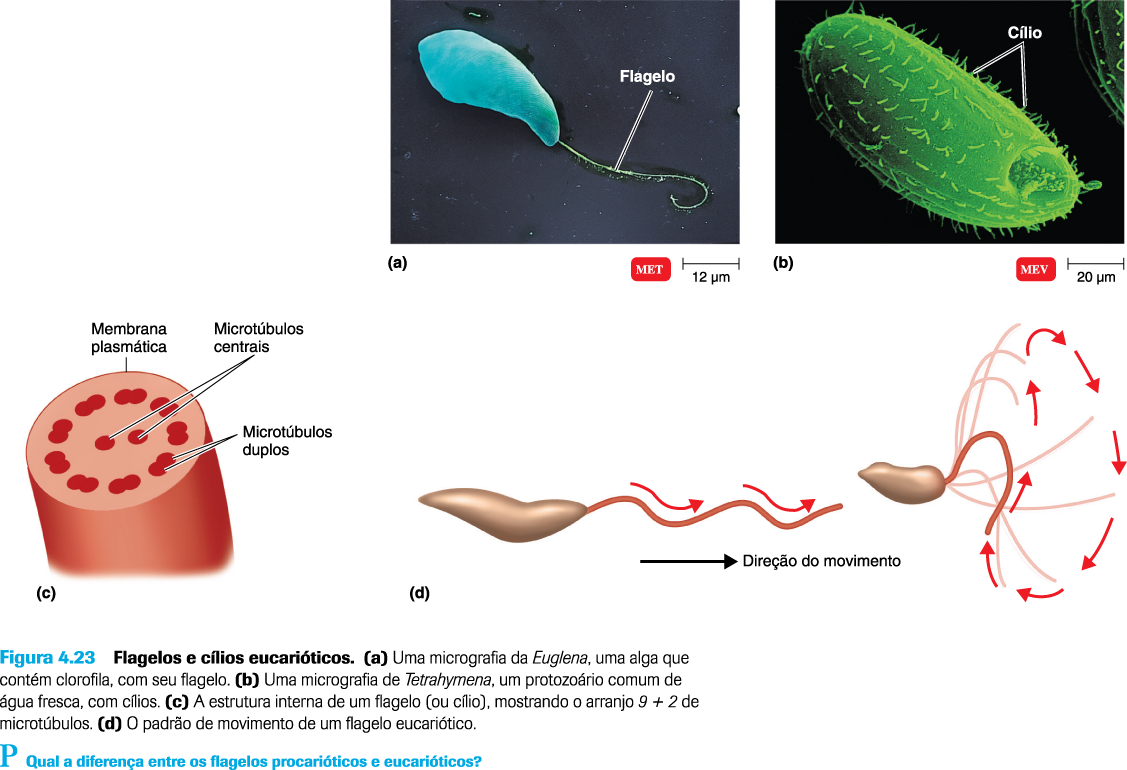 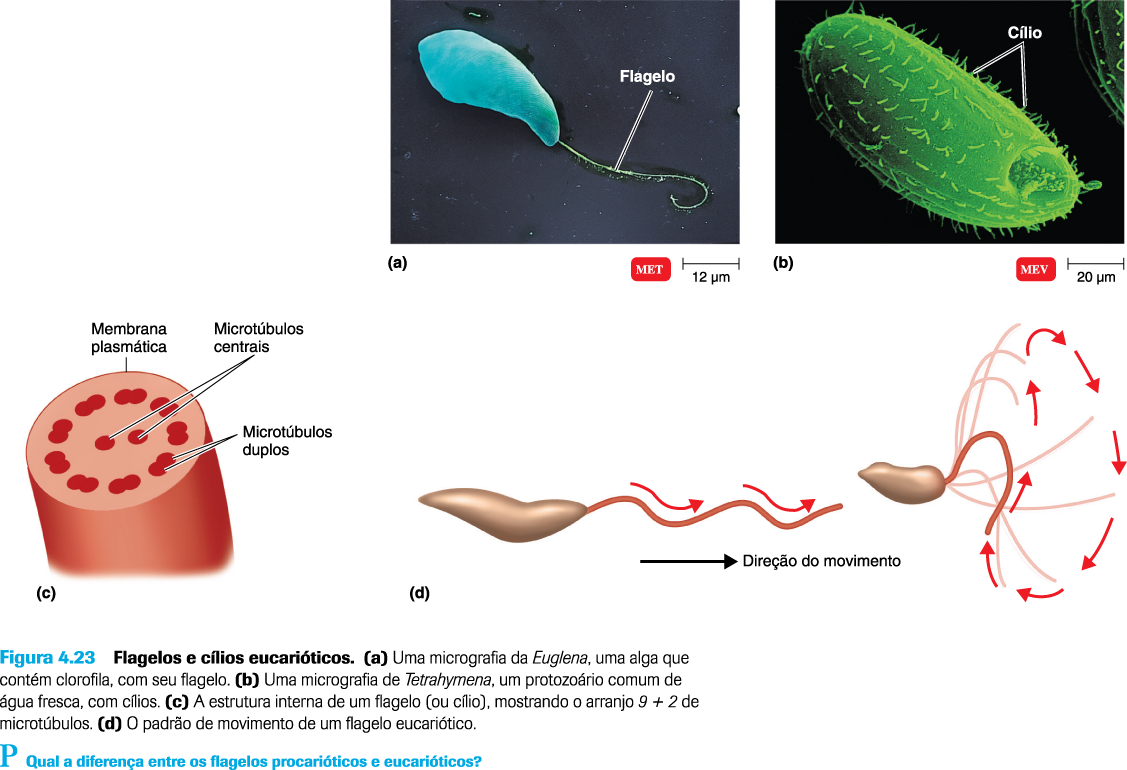 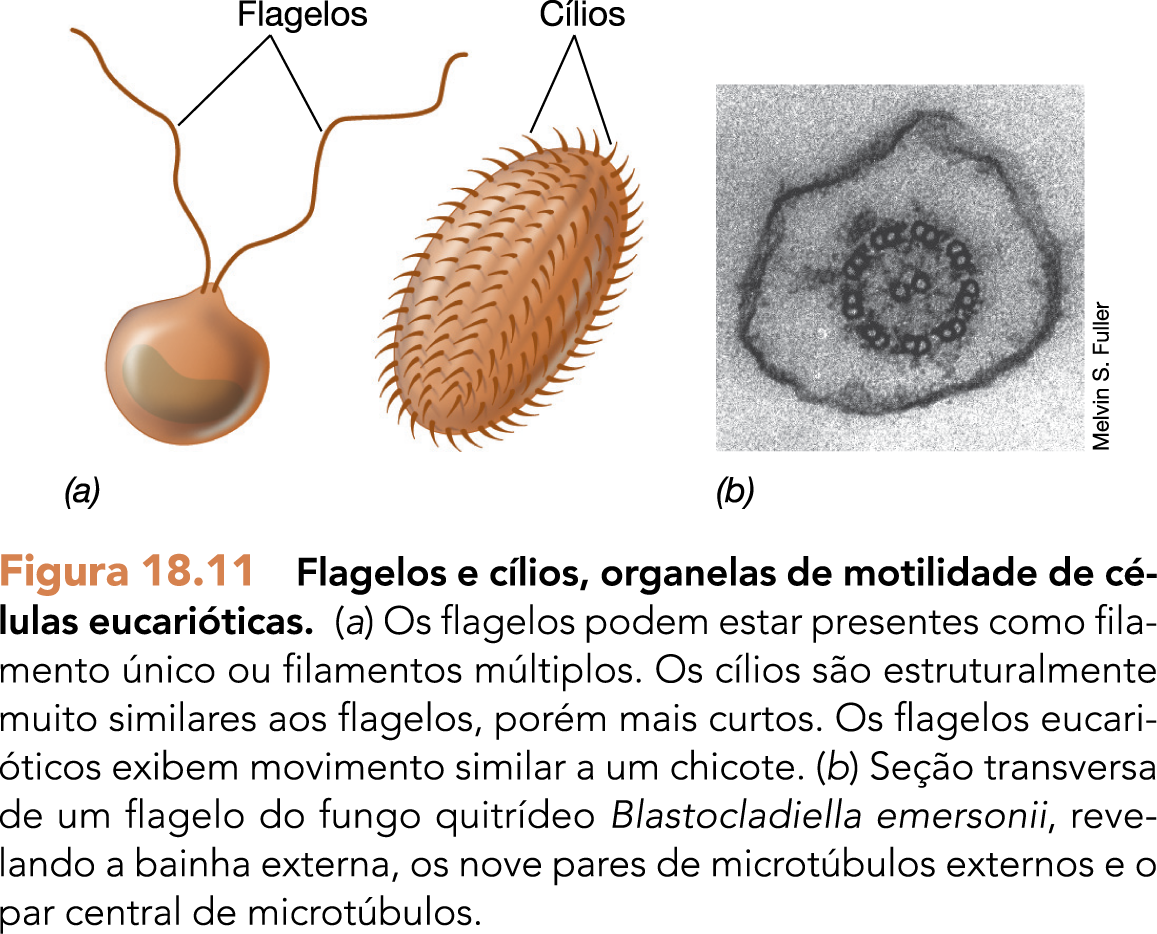 Parede celular
 maioria células eucarióticas com parede
 algas e oomicetos (celulose), fungos (quitina), leveduras (glicana e manana)
 células sem parede – película (protozoários) ou outros revestimentos
Glicocálice 
 carboidratos ancorados membrana
 união de células, reconhecimento...
Membrana plasmática
procariotos vs. eucariotos?
 bicamada fosfolipídica
 proteínas integrais, periféricas...
 esteróis 
 carboidratos
 fagocitose: pseudópodes
 pinocitose
Citoplasma
mais complexo em eucariotos
 citoesqueleto (fluxo citoplasmático)
 organelas
Ribossomos 
 ligados ao RE rugoso ou livres
 80S (rRNA 60S + rRNA 40S)
Organelas
núcleo
 retículo endoplasmático
 complexo de Golgi
 lisossomos
 vacúolos
 mitocôndrias
 cloroplastos
 peroxissomos
 centrossomos
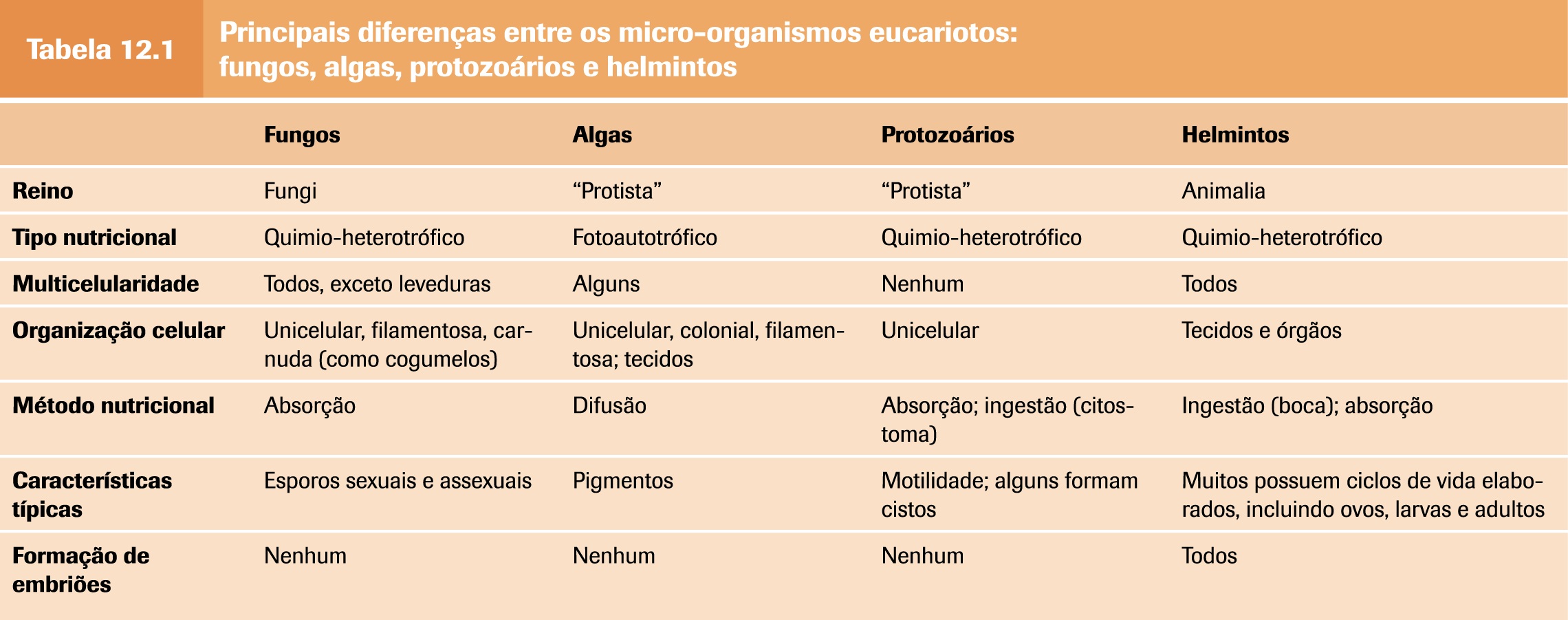 Fungos
Características básicas
 eucariotos
 heterotróficos
 absorção de nutrientes
 formação de esporos
Estruturas morfológicas
 assimilativas (somáticas)
 reprodutivas
bolores (miceliais), cogumelos e leveduras
 100 mil espécies (200 patógenos animais)
 grande maioria terrestre
 decompositores
 vários parasitas de plantas
 simbiontes e parasitas de animais
 importância industrial
quimiorganotróficos, geralmente aeróbios
 alta capacidade biossintética
 enzimas extracelulares
 podem crescer em extremos baixos de pH e até 62ºC
 disseminação e sobrevivência por esporos
 maioria fungos multicelulares
hifas septadas ou asseptadas
 esporos assexuais na forma de conídios
 corpos de frutificação (cogumelos)
 unicelulares (leveduras)
 micorrizas (ectomicorrizas ou endomicorrizas)
 algas ou cianobactérias: líquens
reprodução assexuada: hifas, esporos ou divisão celular
 esporos sexuais: fusão de gametas, hifas ou células haplóides
 diferentes tipos e morfologias (valor taxonômico)
 ramificação tardia com animais
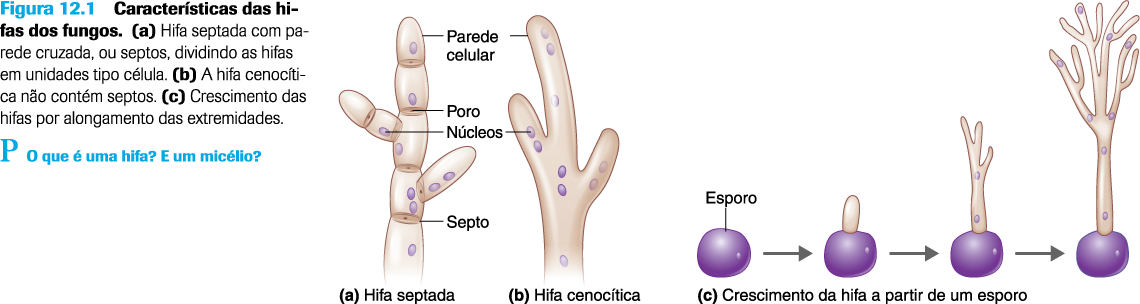 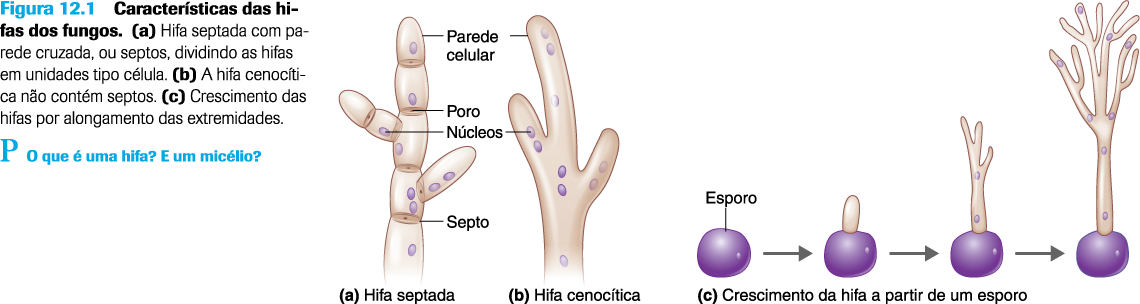 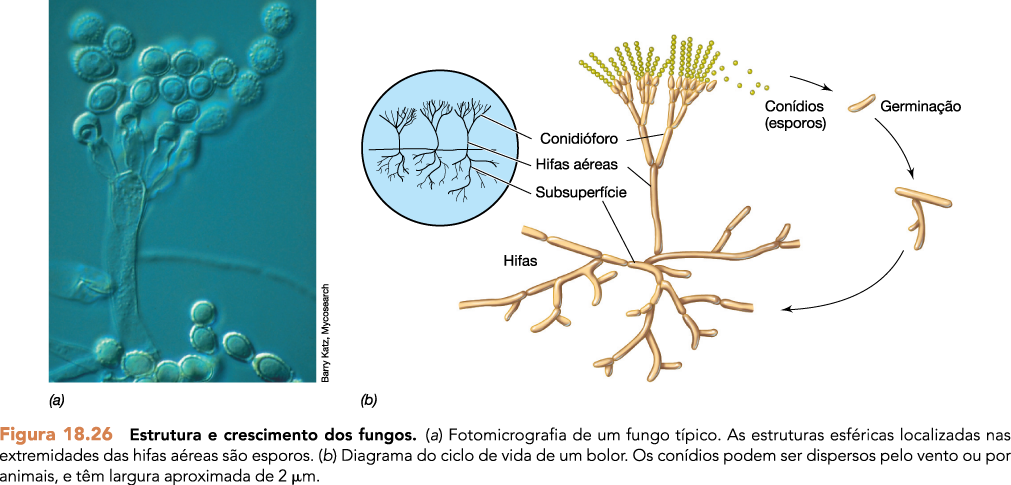 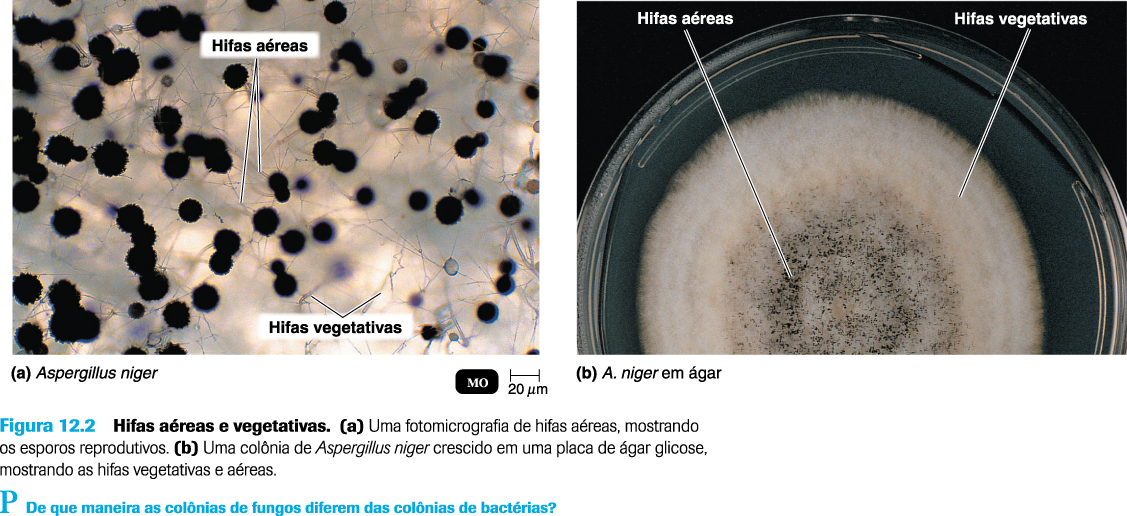 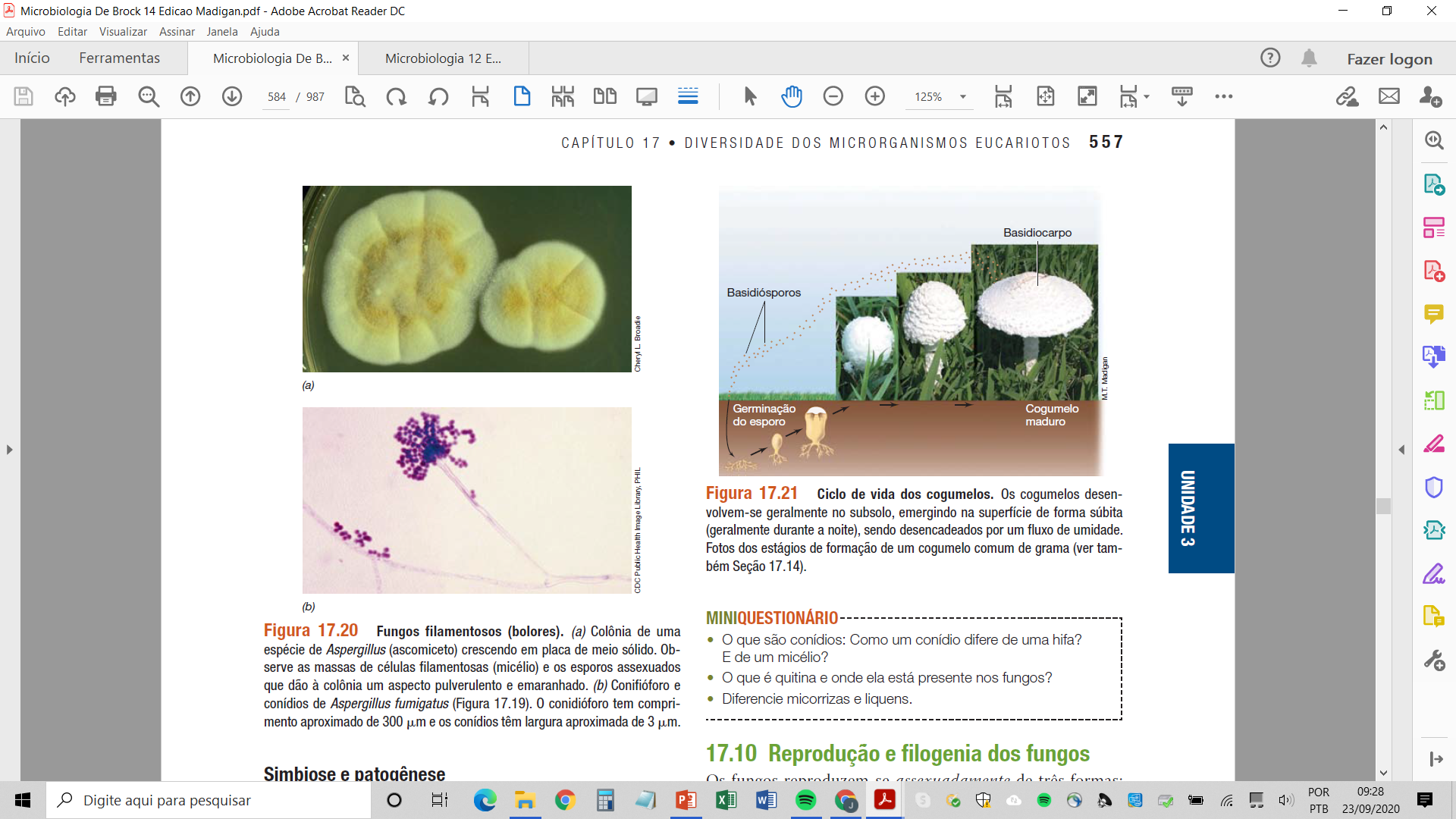 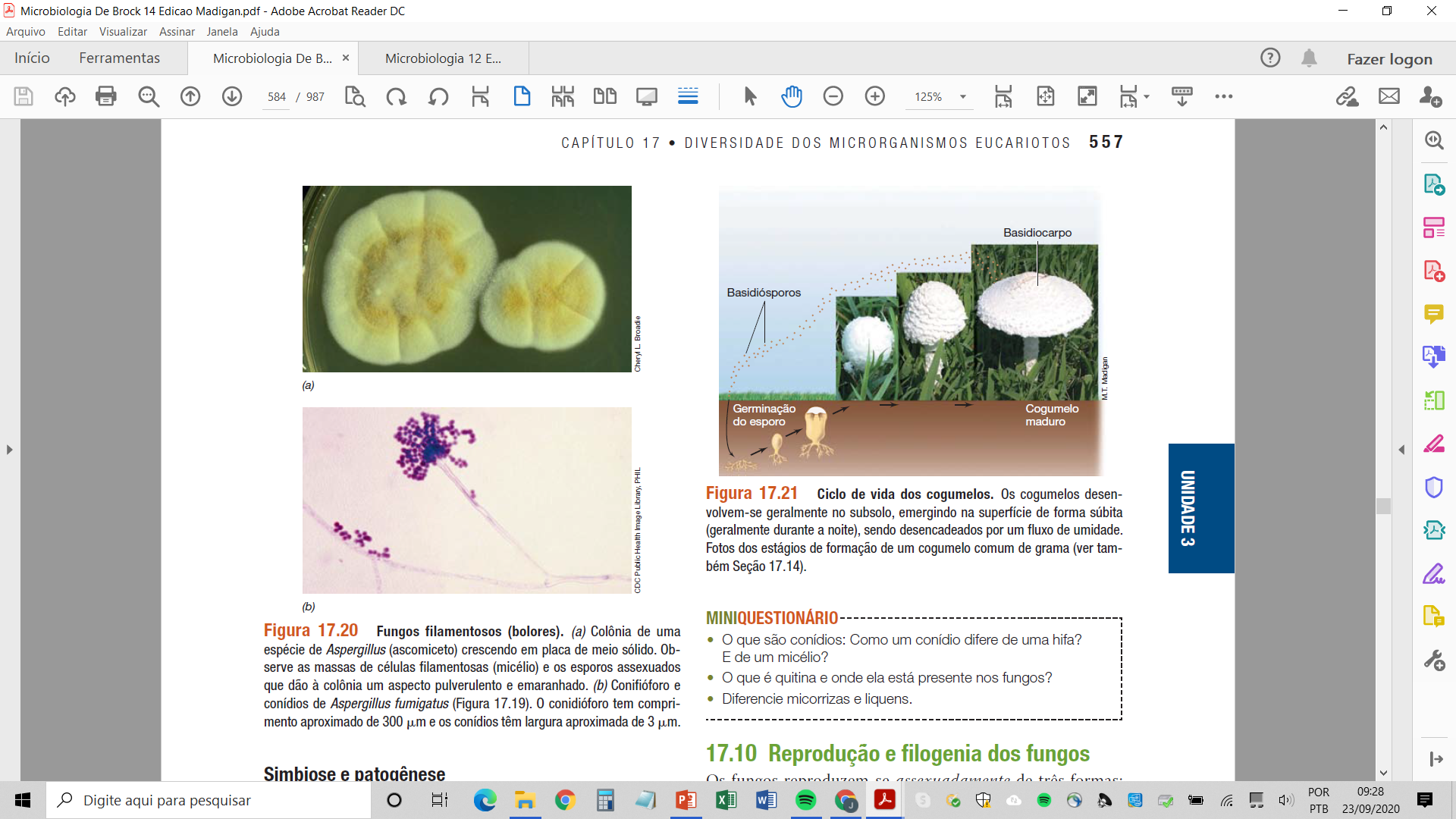 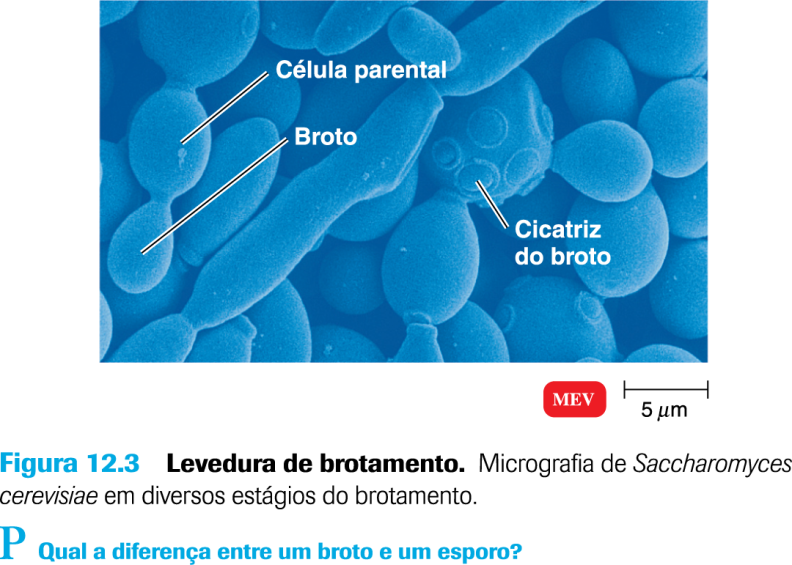 estruturas assimilativas
 talo micelial com hifas
 β-glicanas e quitina (ou celulose)
 crescimento apical
 hifas septadas (apocíticas) ou não septadas (cenocíticas)
 modificações e agregados de hifas...
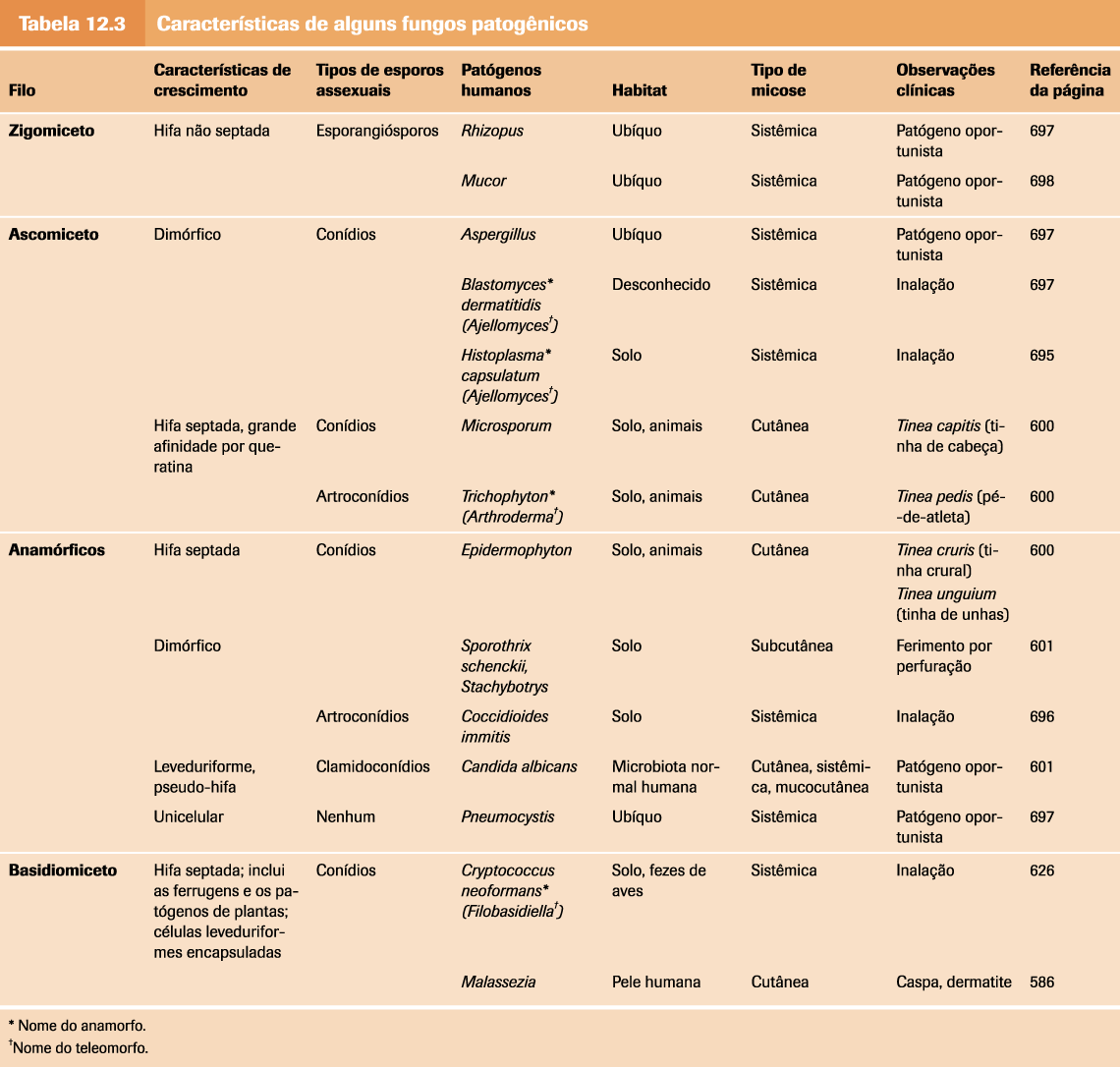 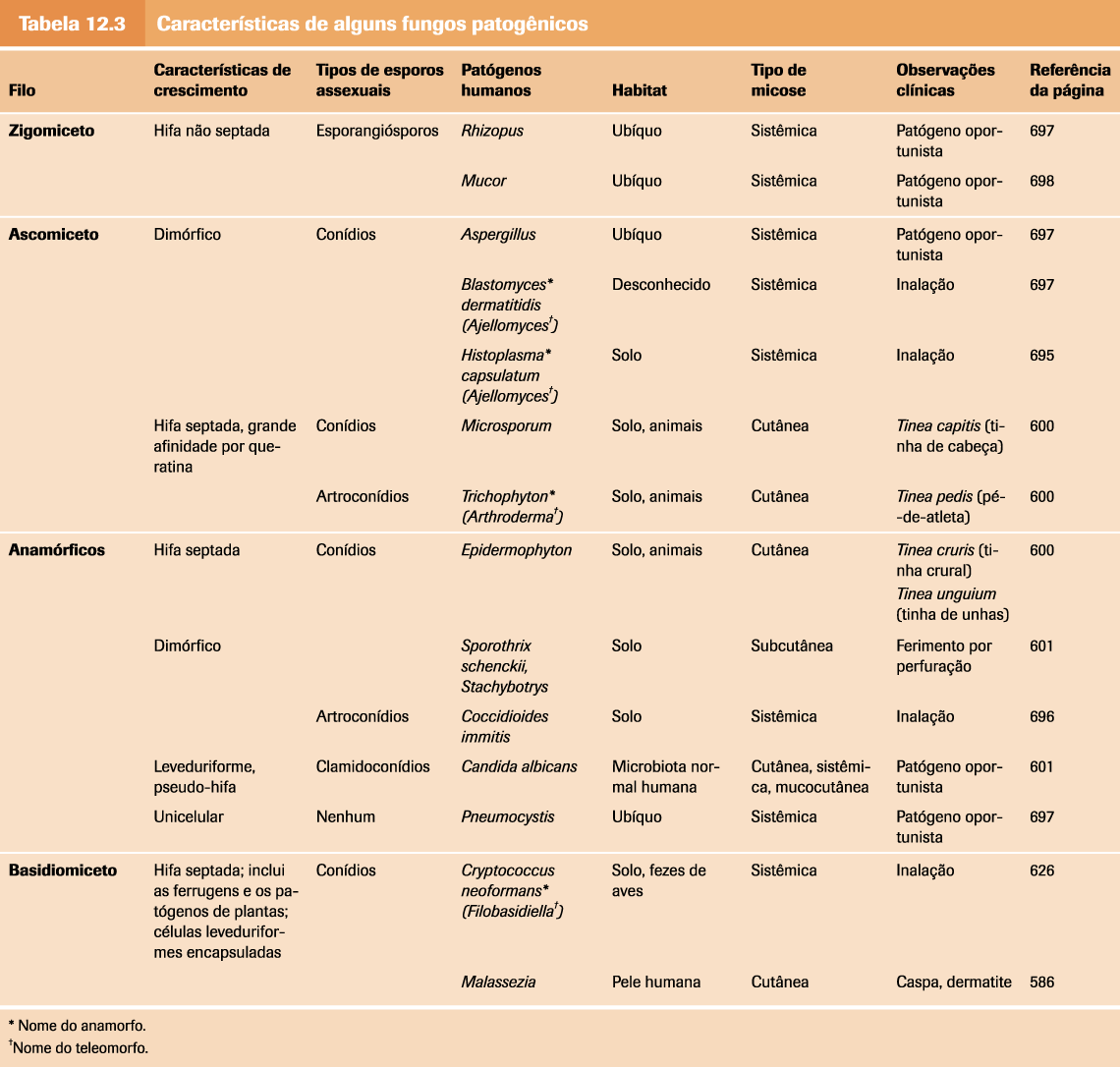 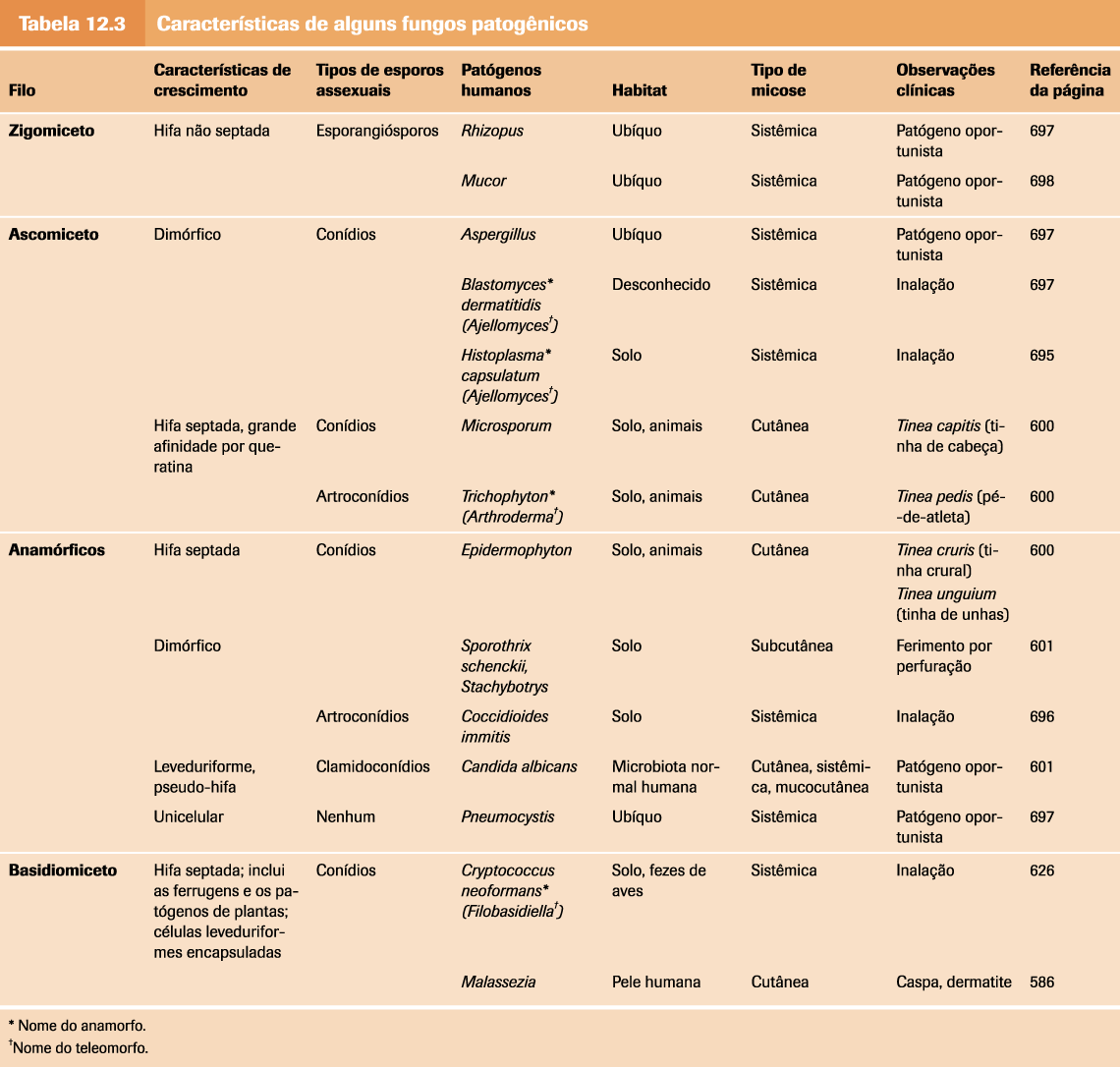 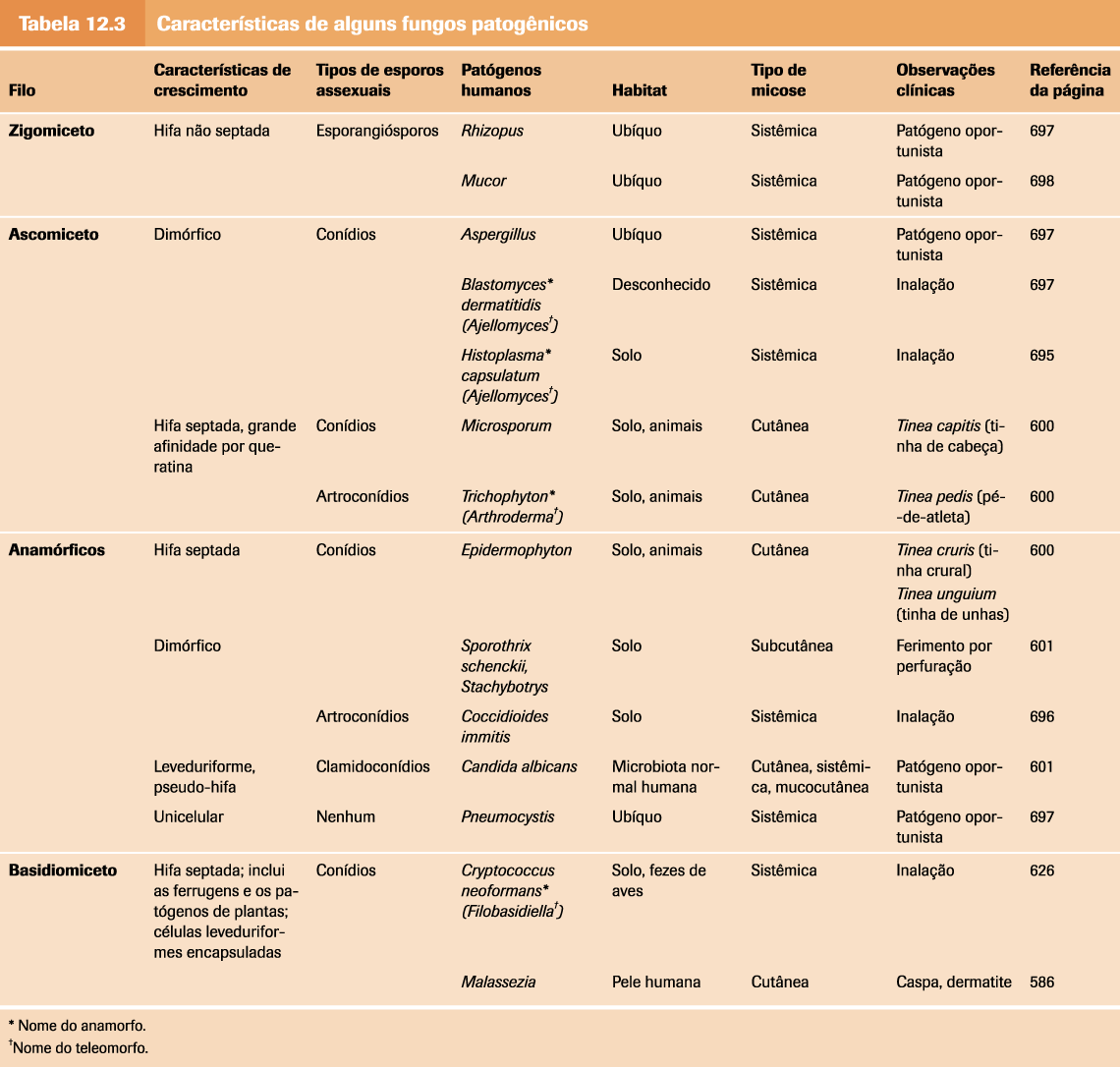 Filos do Reino Fungi
 Blastocladiomycota
 Chytridiomycota
 Zygomycota
 Ascomycota
 Basidiomycota
Fungos anamórficos
(Deuteromicetos, mitospóricos, imperfeitos)
Filos Blastocladiomycota e Chytridiomycota
 reprodução por zoósporos uniflagelados

Quitridiomicetos
 zoósporos móveis e flagelados
 parede celular com quitina
 vida livre ou parasitas de plantas e animais
Filo Zygomycota
 talo micelial haplóide, asseptado
 aplanósporos (imóveis) em esporângios
 zigosporângio c/ zigósporo (diplóide)
Ordem Mucorales (Mucoraceae)
 Rhizopus e Mucor
Ascomicetos
 grupo amplamente variável
 aquáticos e terrestres
 produção de esporos em ascos
 corpos de frutificação (ascocarpo)
 conídios em conidióforos
 Saccharomyces, Candida e Neurospora
Filo Ascomycota
 grupo mais numeroso fungos
 saprófitas e parasitas
 formação ascósporos em ascos
Ascos
 formas variadas
 prototunicados, uni ou bitunicados
 operculados
 inoperculados c/ fenda, poro ou anel
Filo Ascomycota
 talo micelial, septado
 dicariofase nas hifas ascógenas
Ciclo sexual
 gametângios diferenciados – ascogônio c/ tricógino e anterídio (ou espermácia)
 ou fusão de hifas (somatogamia)
Ascomicetos
Saccharomyces cerevisiae
 unicelulares com divisão por brotamento
 podem formar estruturas filamentosas
 aeróbia facultativa
 há espécies simbiontes e também parasitas
 uso na fabricação de pães e bebidas alcoólicas
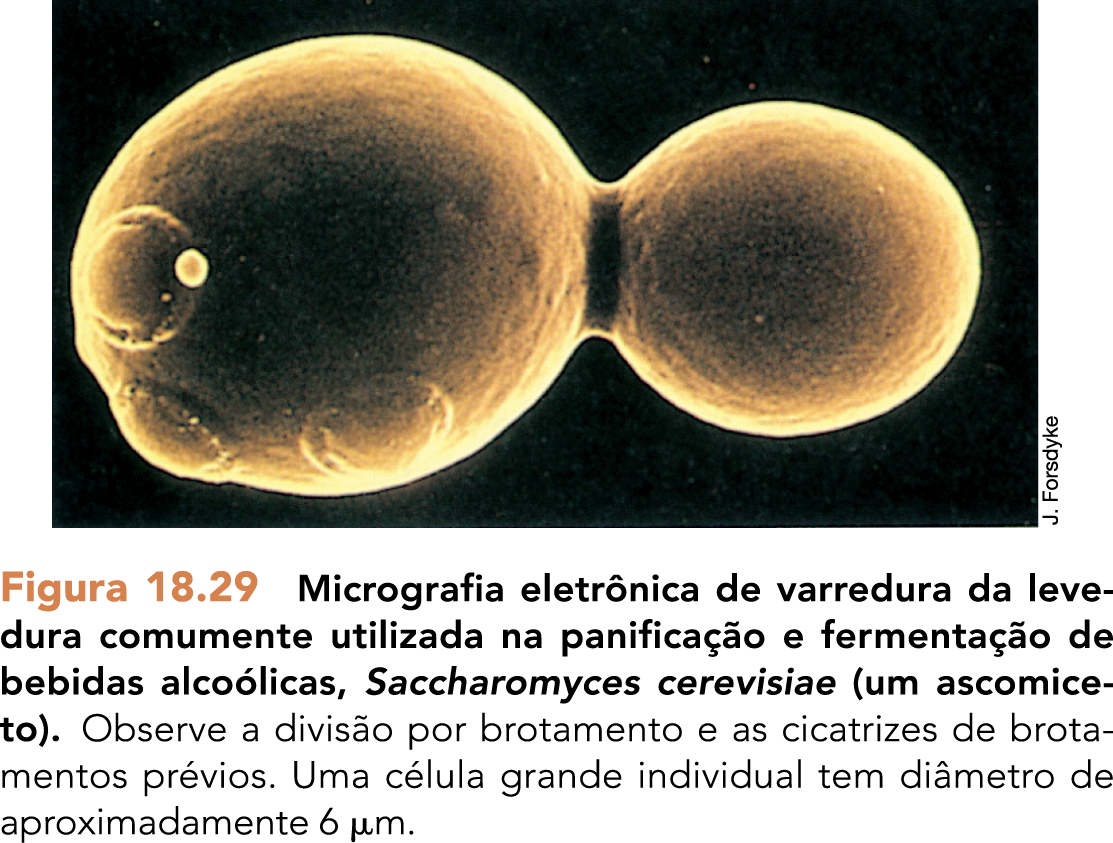 Basidiomicetos
 mais de 30.000 espécies descritas
 cogumelos, leveduras e parasitas
 formação de esporos sexuais em basídios
 basidiocarpo (corpos de frutificação)
 Agaricus, Amanita
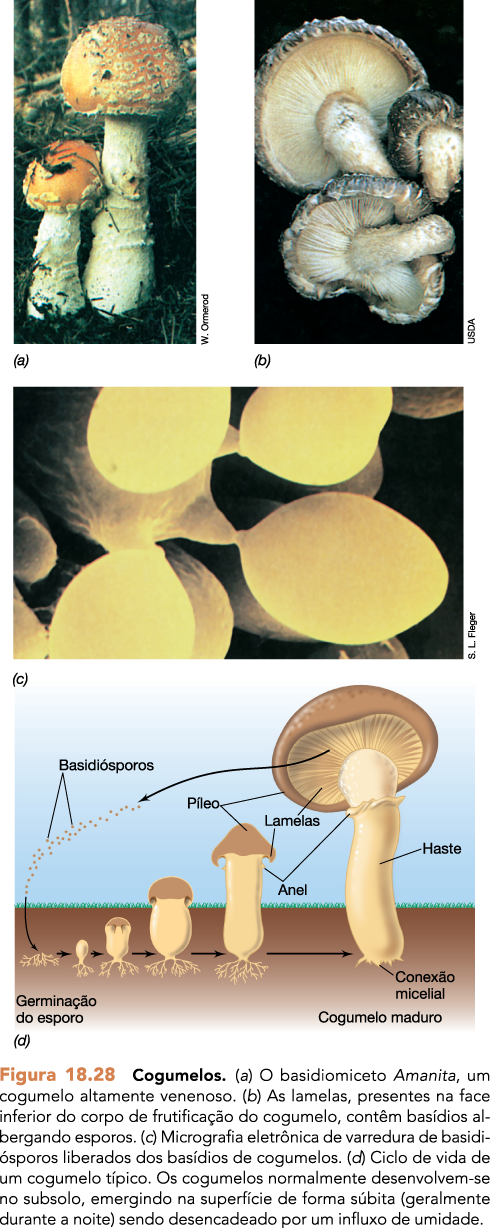 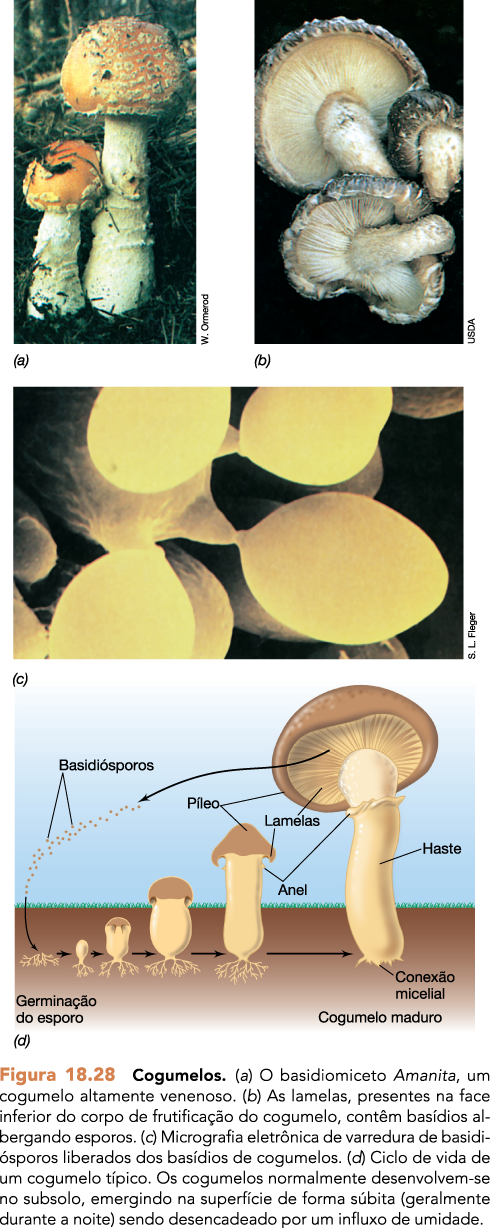 Filo Basidiomycota
 quitina, hifas septadas c/ poro central
 anastomose (somatogamia)
 corpos de frutificação complexos e macroscópicos
 lançamento forçado meiósporos
Filo Basidiomycota
Classe Agaricomycetes
 cogumelos e orelhas-de-pau
 basídios não septados (holobasídio)
 balistósporos – projetados ativamente
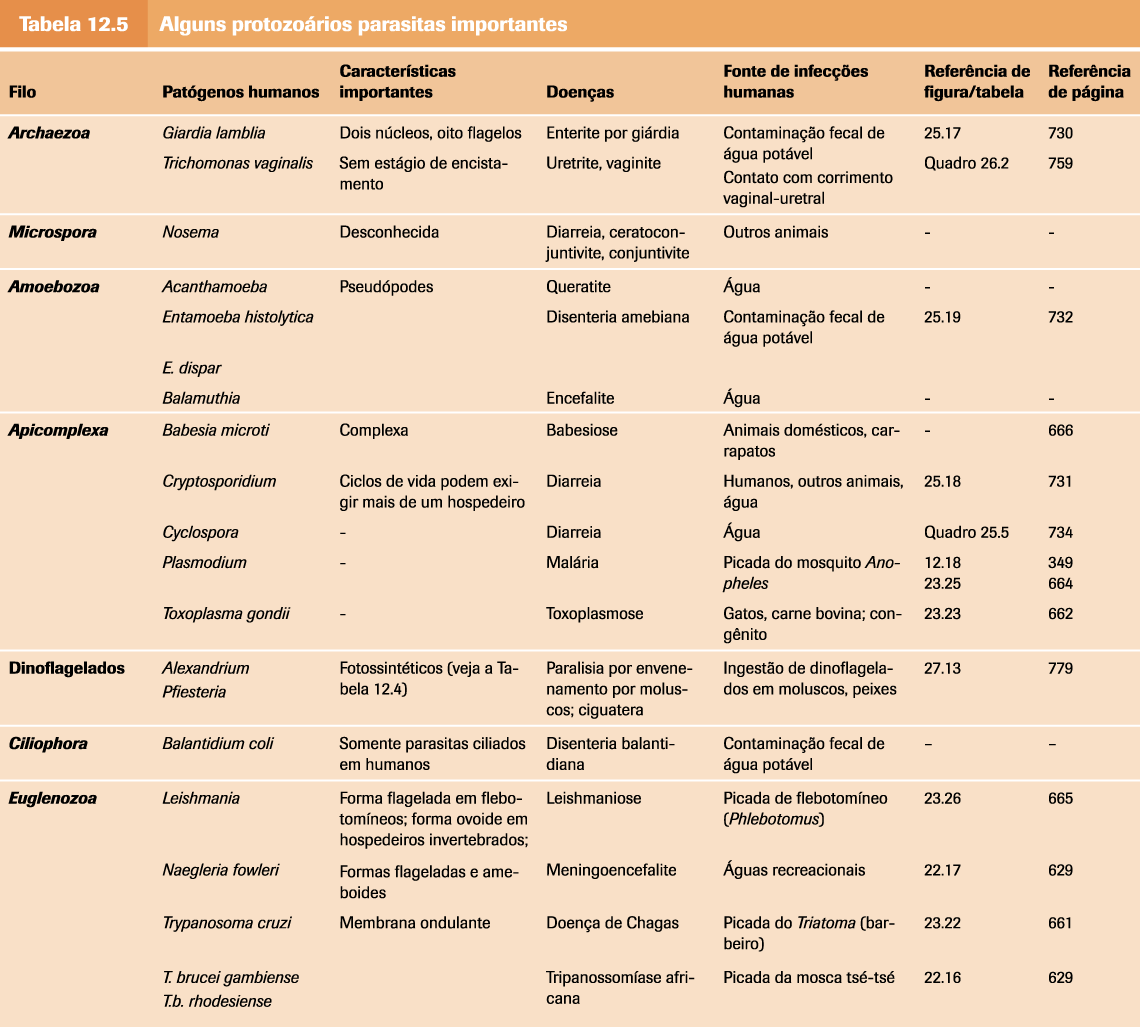 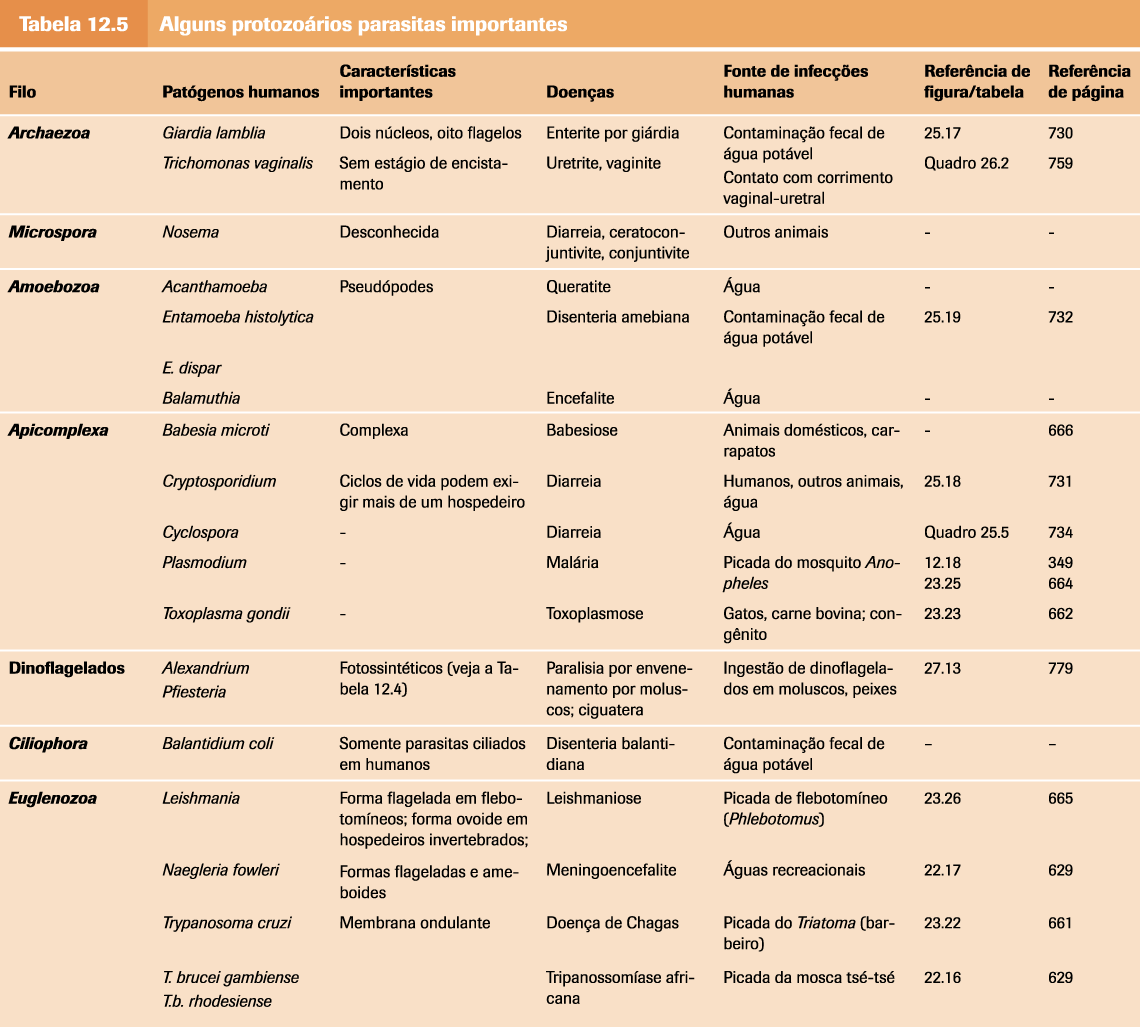 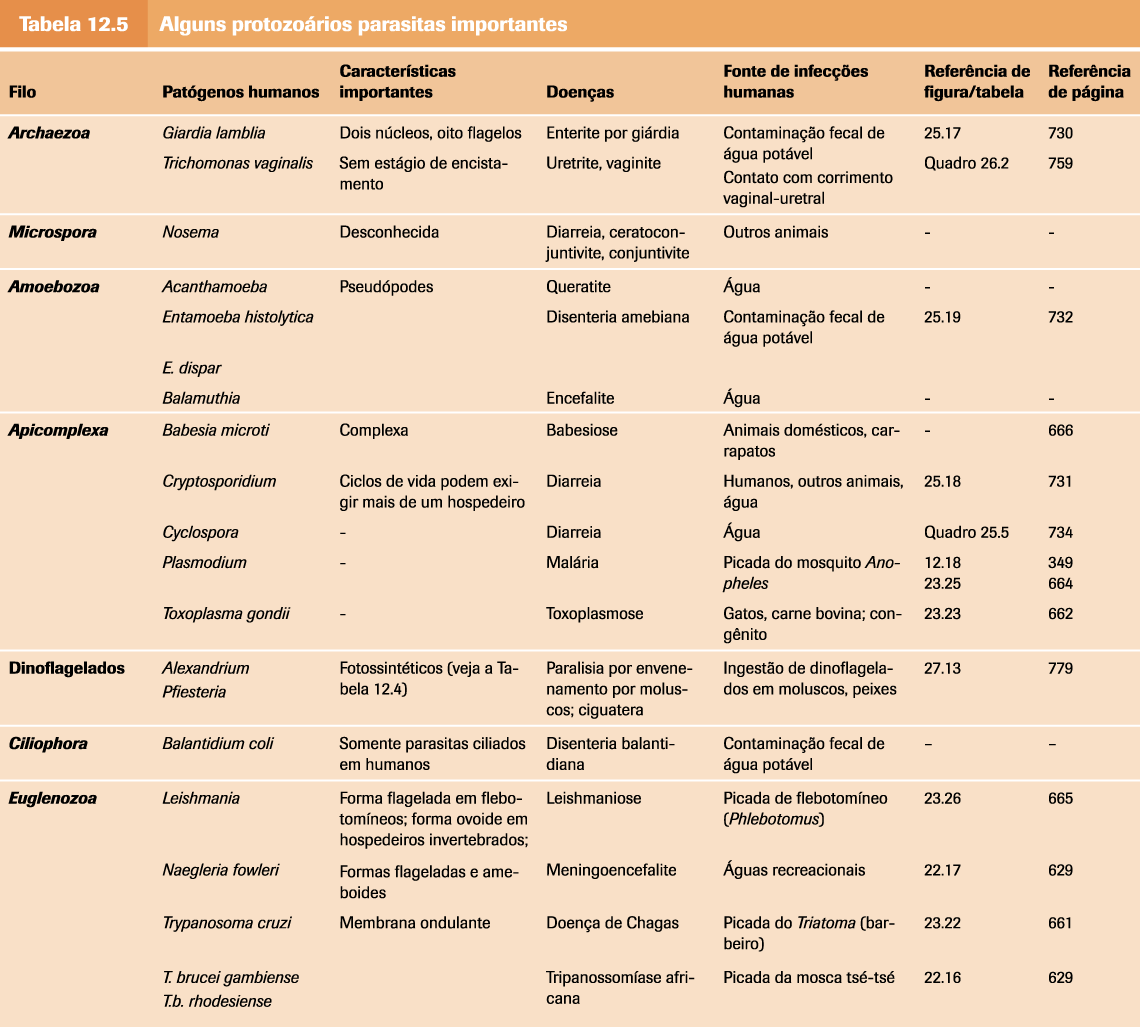 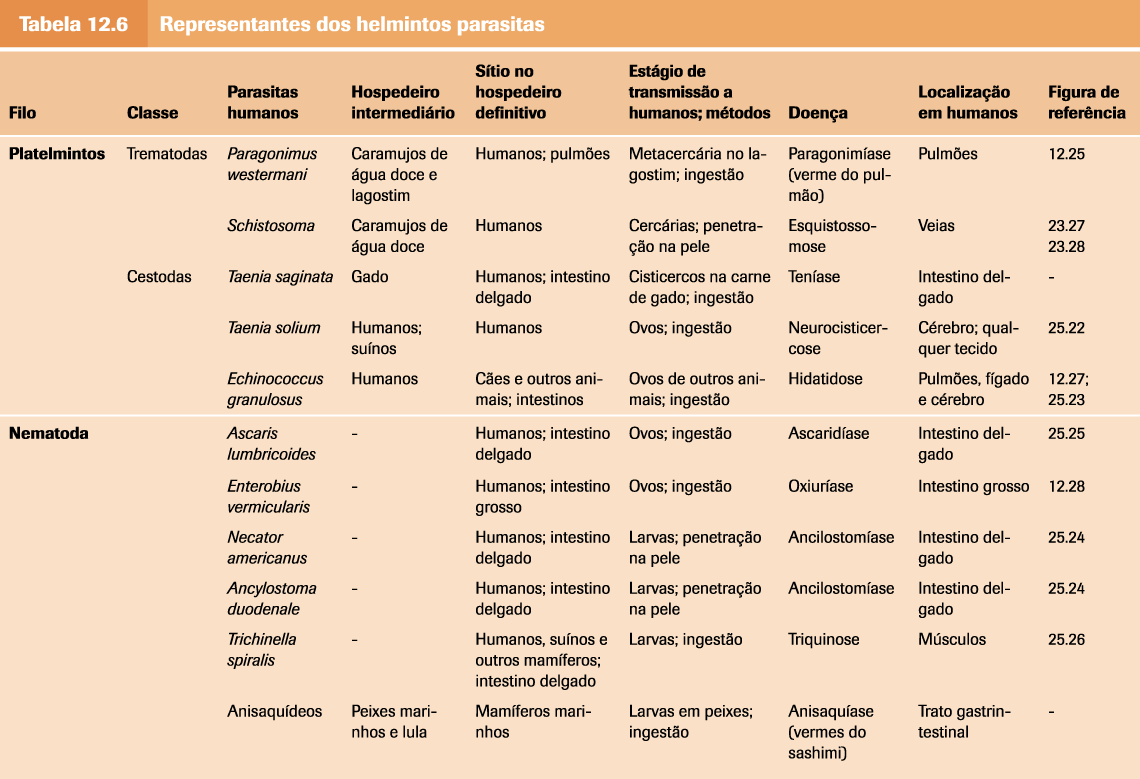 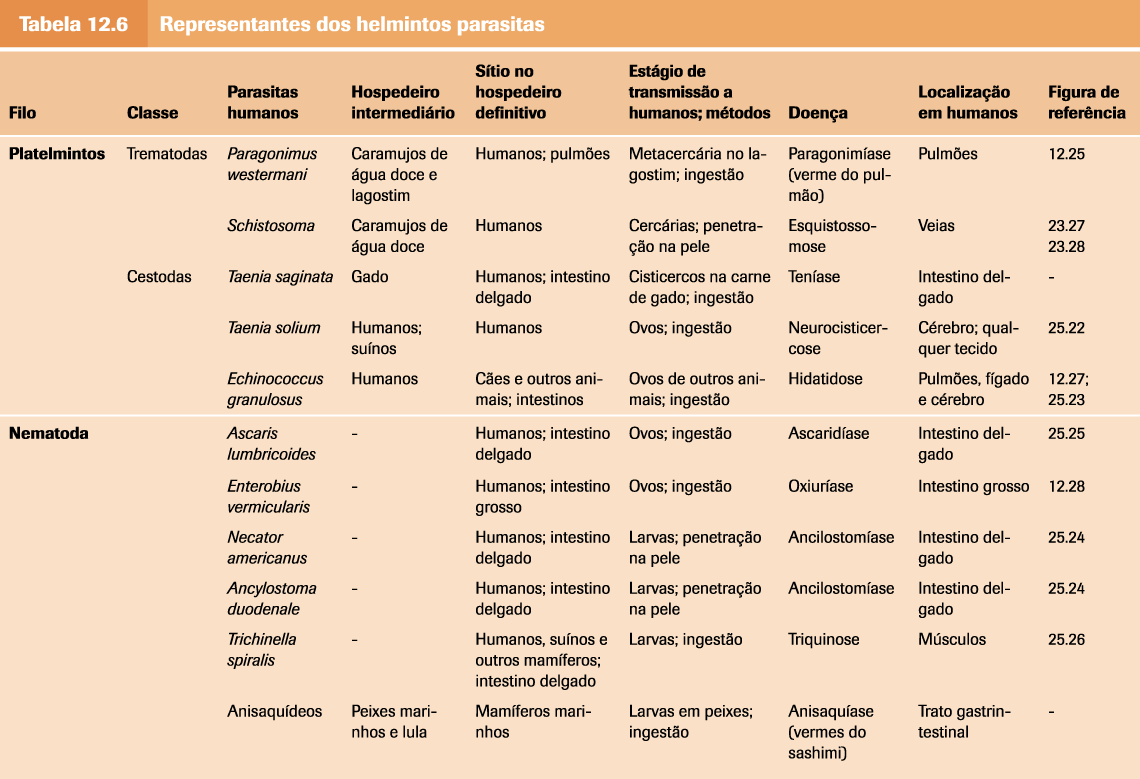 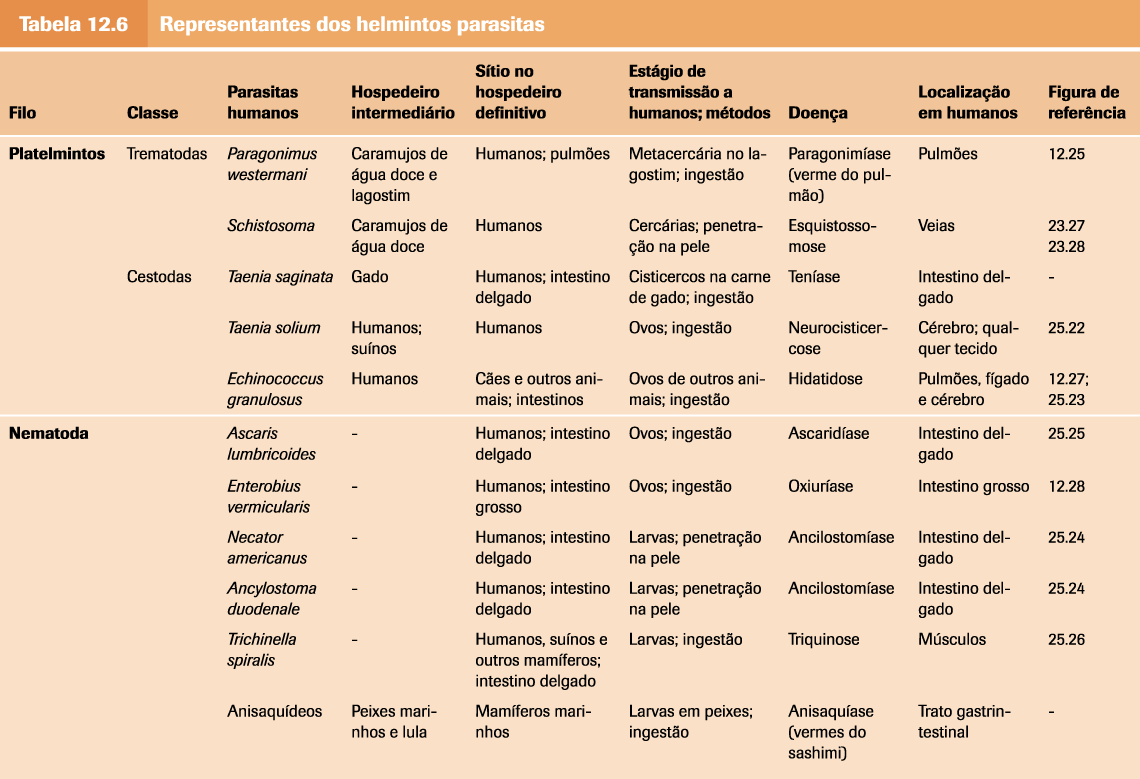